C#3 & VB9
勉強会
by 中博俊 & 囚人
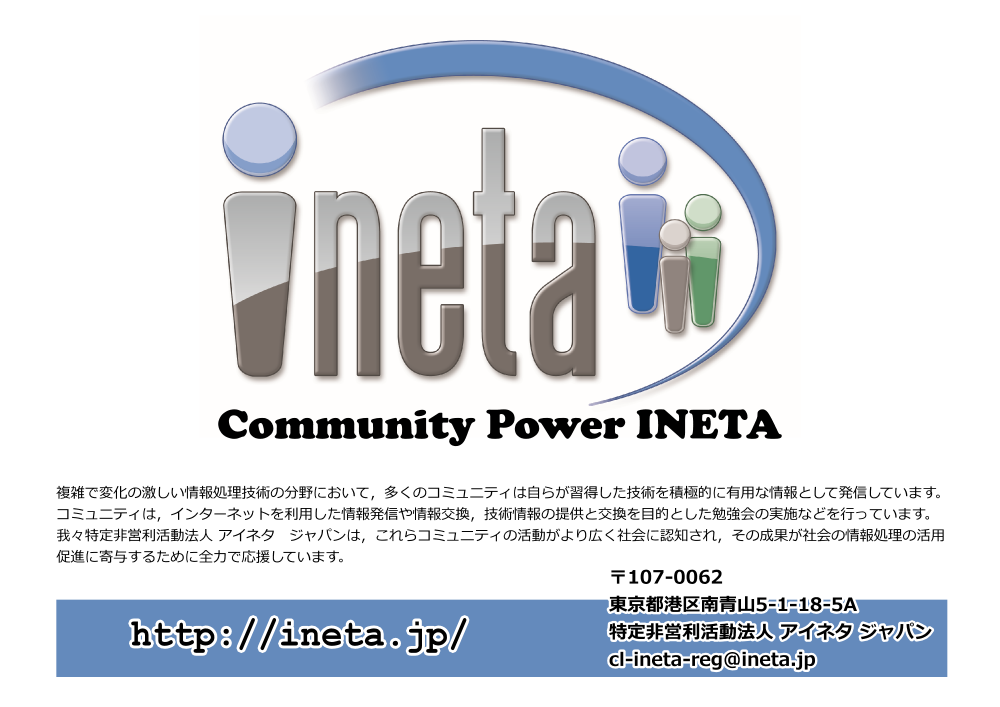 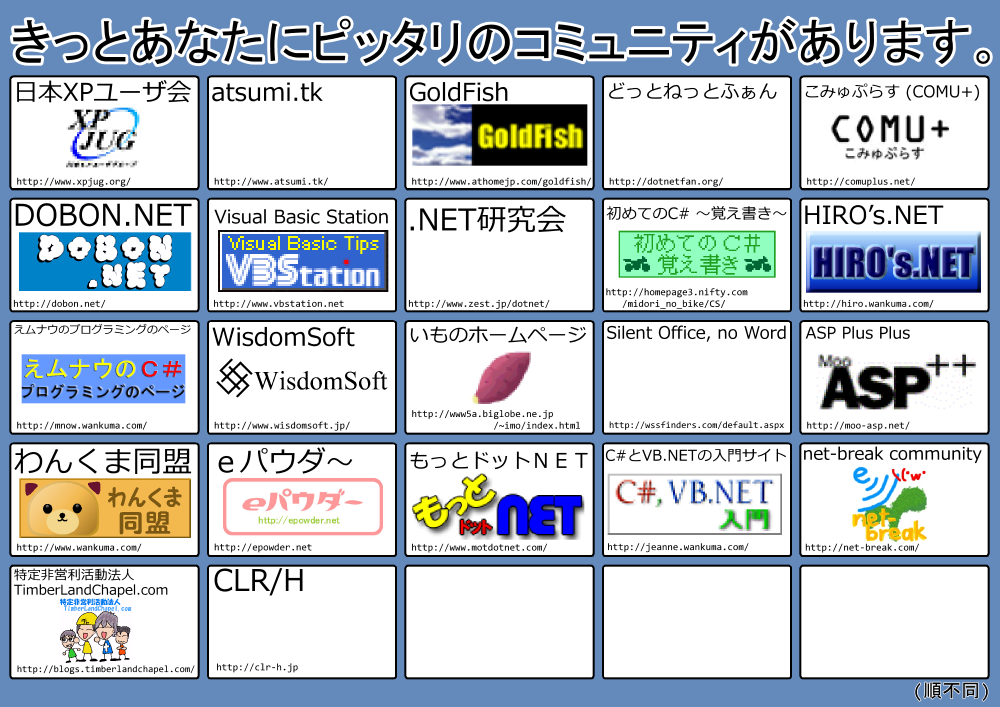 C#3 & VB9
勉強会
by 中博俊 & 囚人
いつでるの？
Visual Studio 2008
.NET Framework 3.5
のときに出ます。
何が変わるの？
変更点はいっぱいあるのですが、今回は言語のお話
でも最低限これくらいは押さえておきましょう。
何が変わるの？
CLRは・・・2.0
Mscorlib.dllは3.0では変わらなかったけど、ちょっとだけ変わる。(fix中心)
BCL3.5
BCL3.0
BCL3.0SP1
BCL2.0
BCL2.0SP1
CLR 2.0
CLR 2.0
言語の特徴